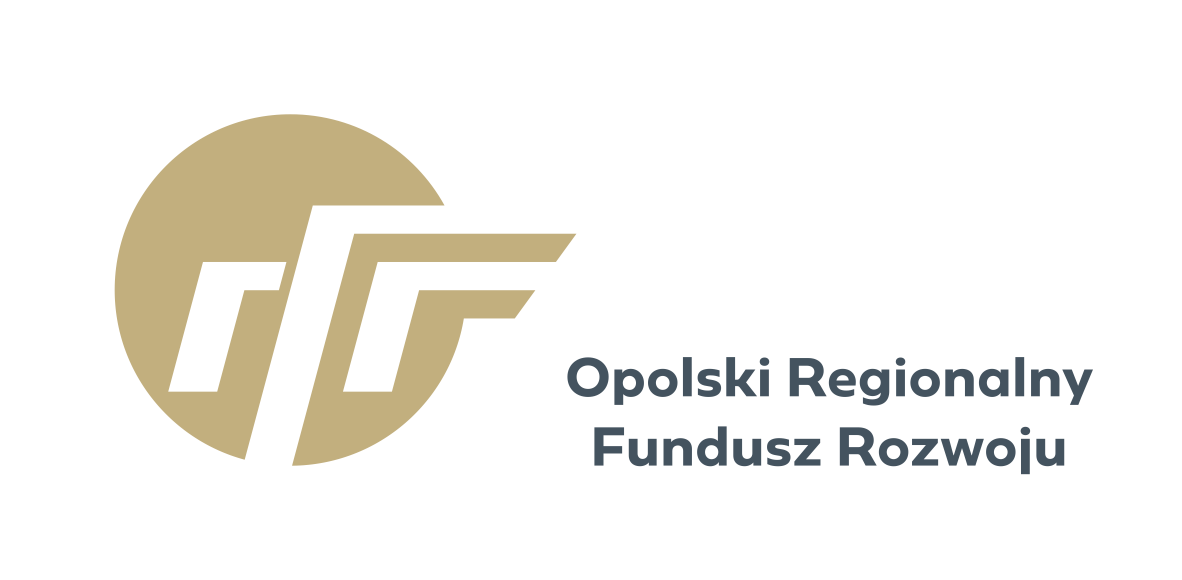 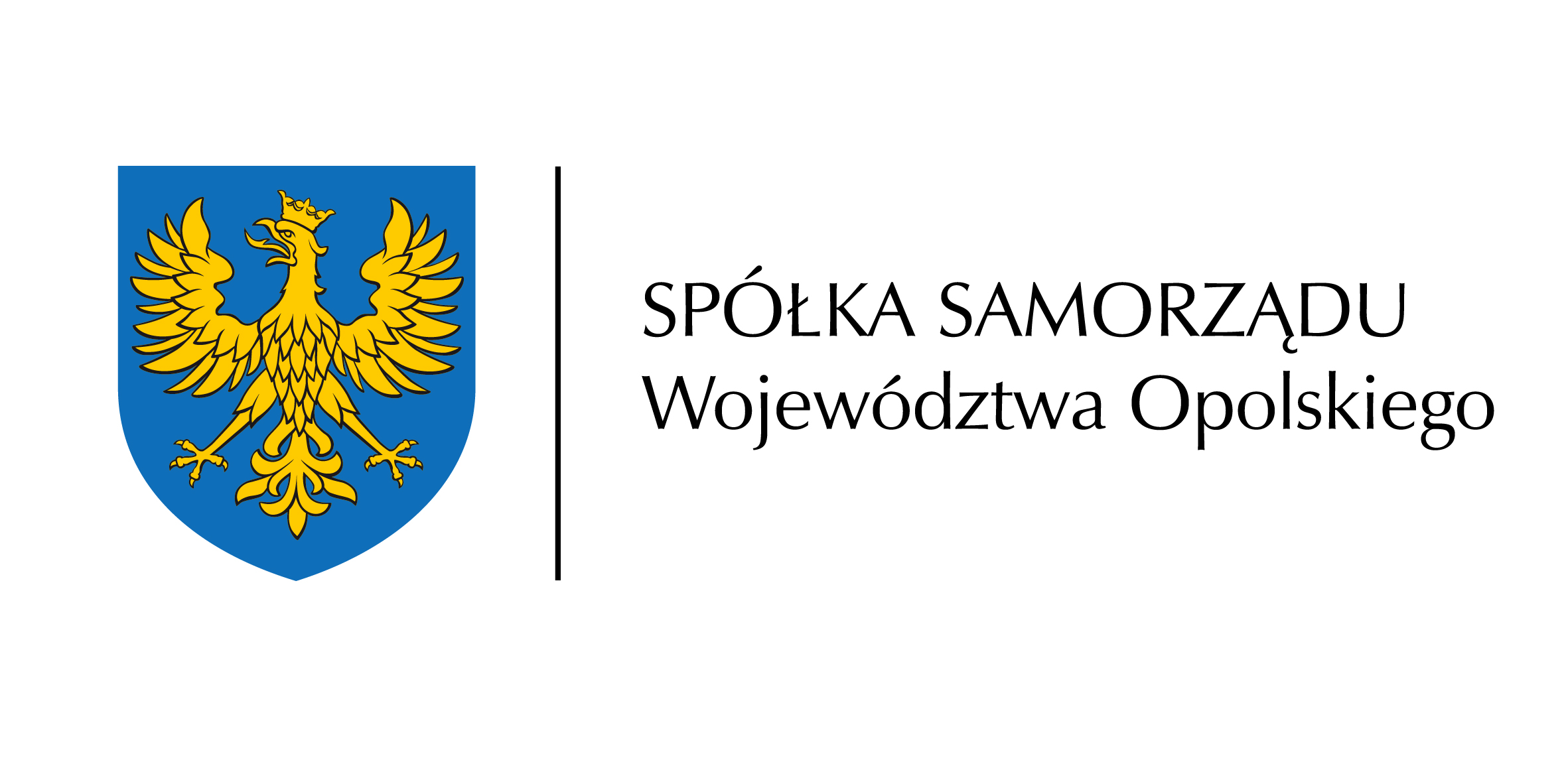 Opolski Regionalny Fundusz Rozwoju Sp. z o.o. z siedzibą w Opolu
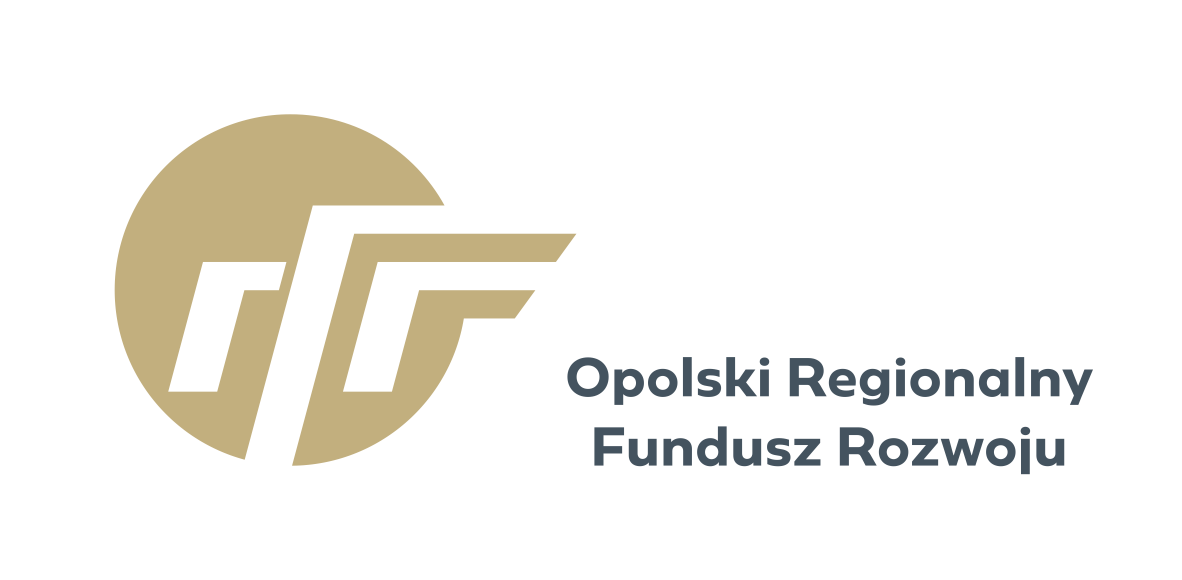 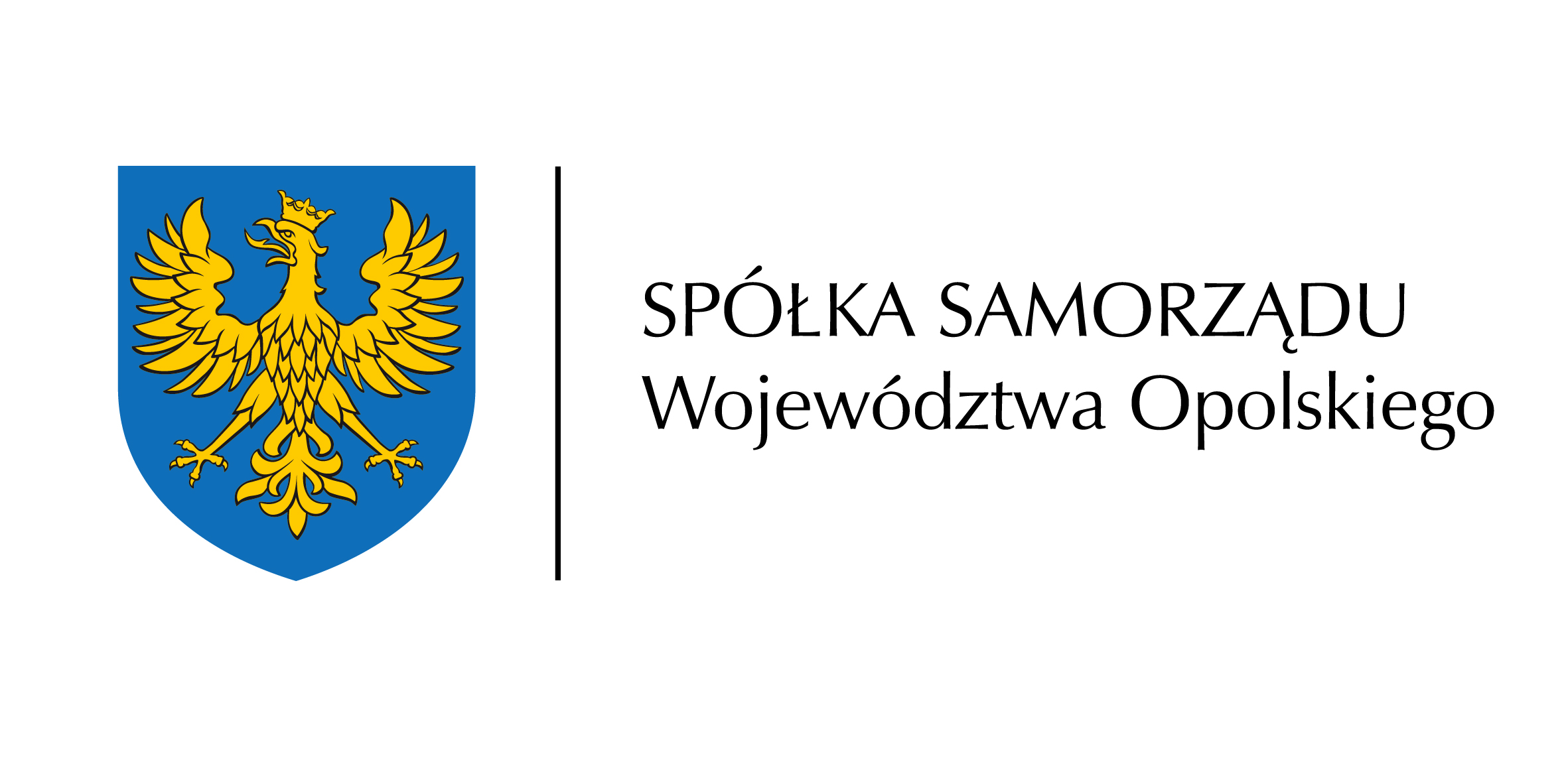 Opolski Regionalny Fundusz Rozwoju sp. z o.o. jest jednoosobową  spółką Województwa Opolskiego, utworzoną na podstawie:
Uchwały Sejmiku Województwa Opolskiego Nr XXIV/282/2017  
    z dnia 31.01.2017r.
Aktu założycielskiego Spółki z dnia 10.02.2017r.

Powstanie Spółki realizuje cele strategiczne założone w                 „Strategii Rozwoju Województwa Opolskiego do 2020r.”
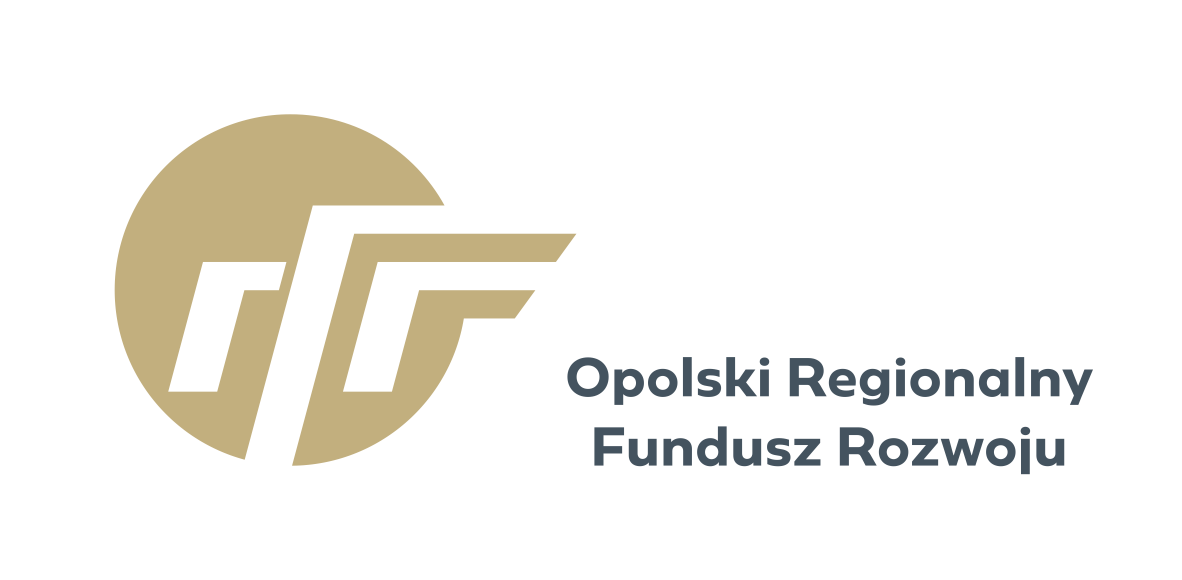 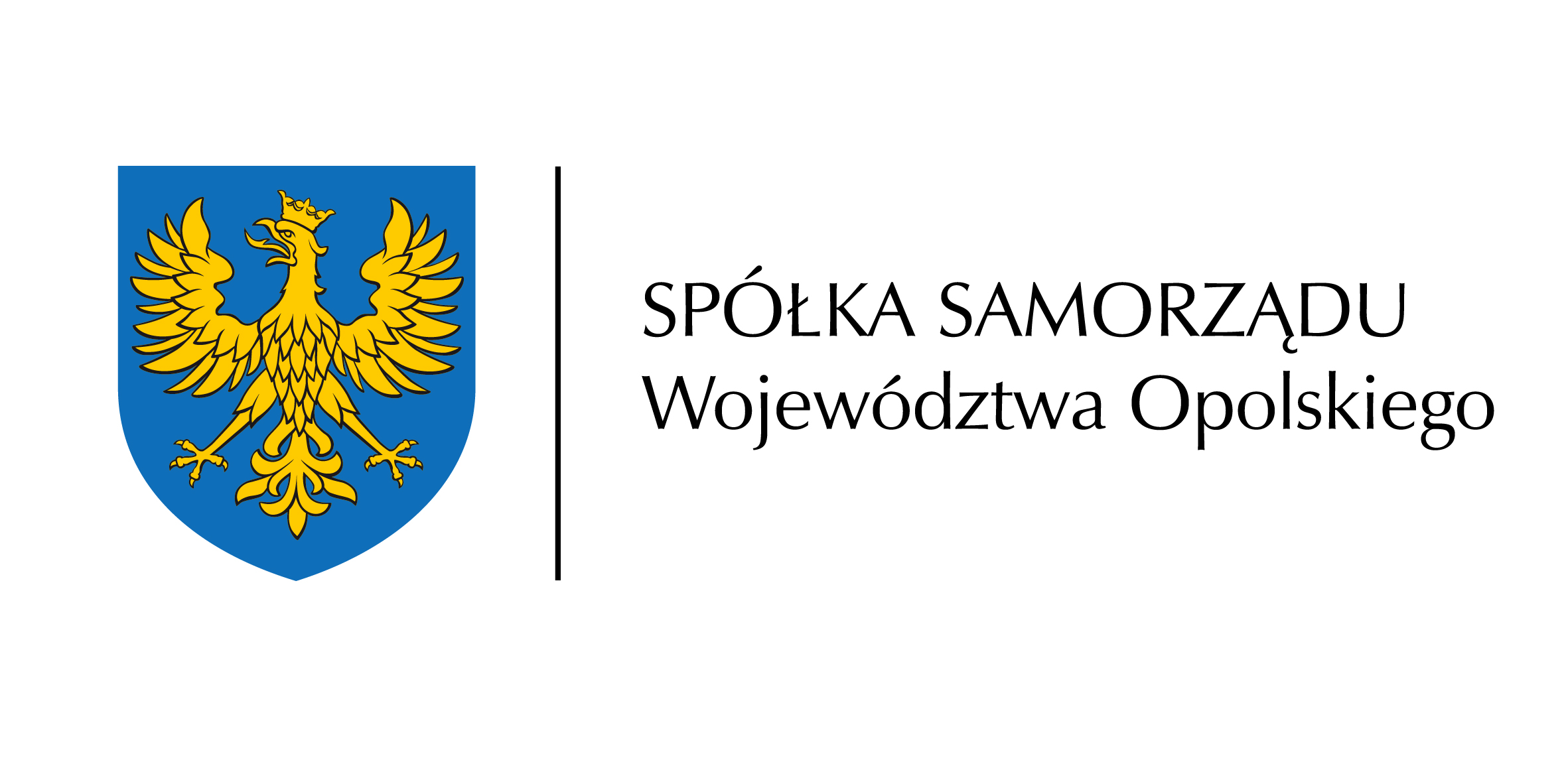 Cel działalności Spółki - wspieranie przedsięwzięć gospodarczych i społecznych, poprzez udzielanie pożyczek mikro, małym i średnim przedsiębiorcom oraz organizacjom z tzw. „3- sektora gospodarki”, pożyczek .
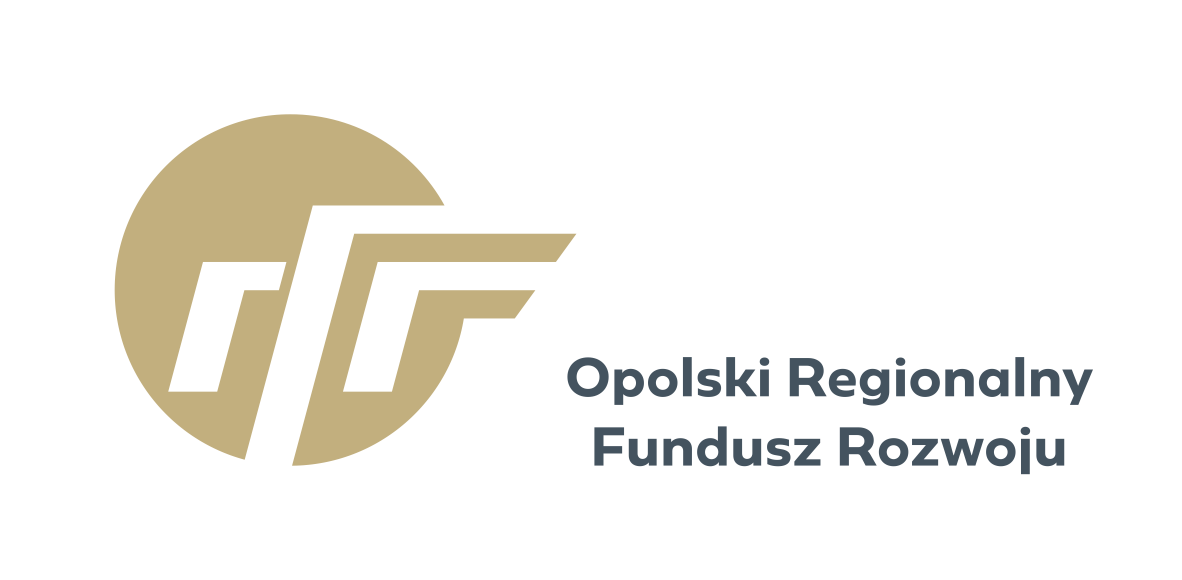 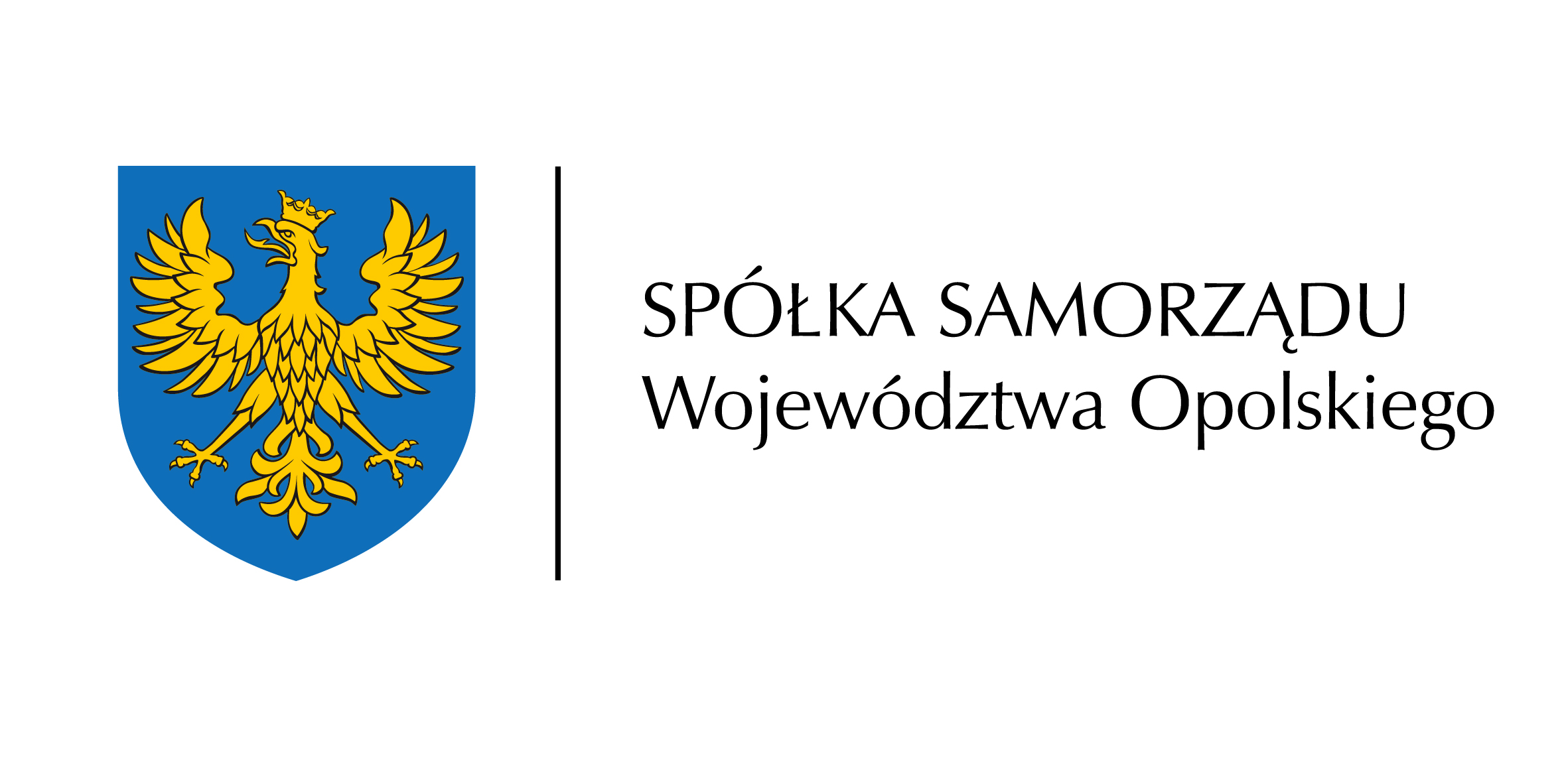 W dniu 03.01.2018r. z Województwem Opolskim podpisano umowę dotyczącą powierzenia Funduszowi zadań w zakresie:
 zarządzania powierzonymi środkami w wysokości 24 125 230,83 zł.
zarządzania powierzonym portfelem pożyczek.

Na postawie tej umowy Fundusz:
 udziela pożyczek oraz prowadzi ich obsługę 
obsługuje pożyczki w ramach powierzonego portfela.
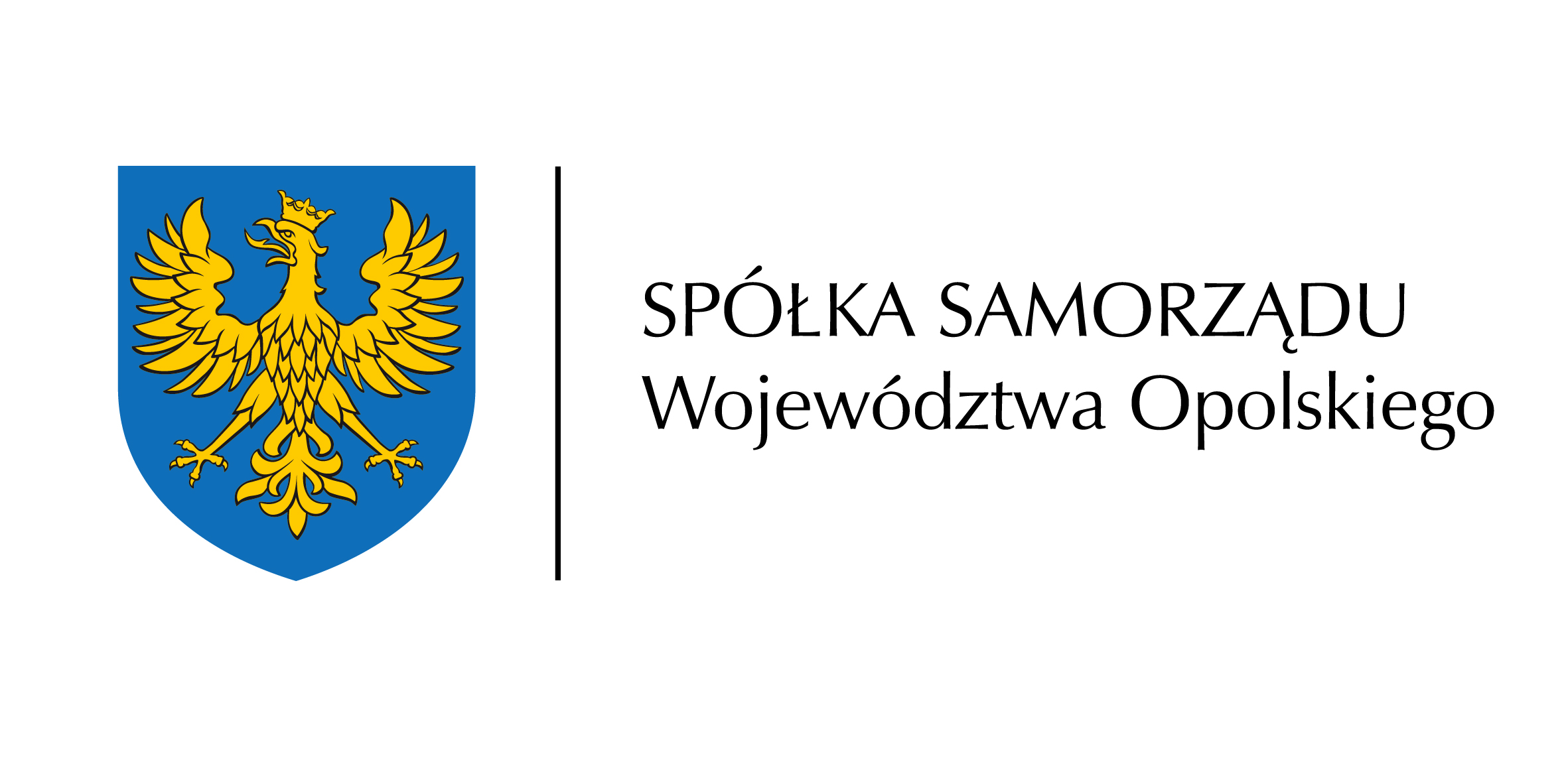 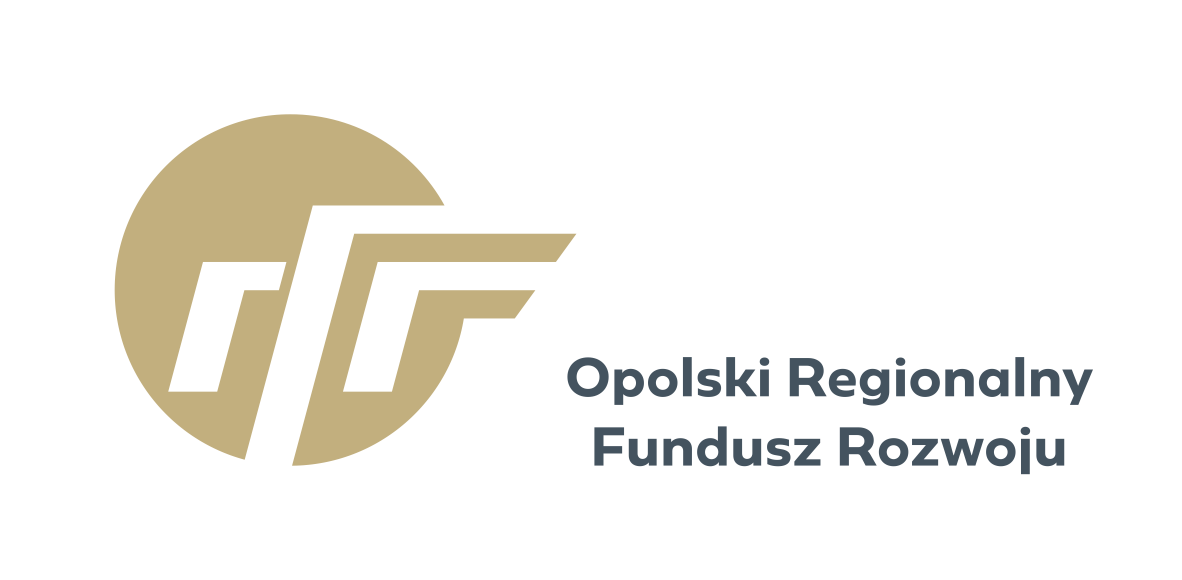 Od miesiąca maja 2019 roku Spółka udziela pożyczek także dla organizacji z tzw. „3-sektora gospodarki”, do którego należą organizacje pozarządowe i inne podmioty prowadzące działalność pożytku publicznego (np. fundacje, stowarzyszenia i kluby sportowe).
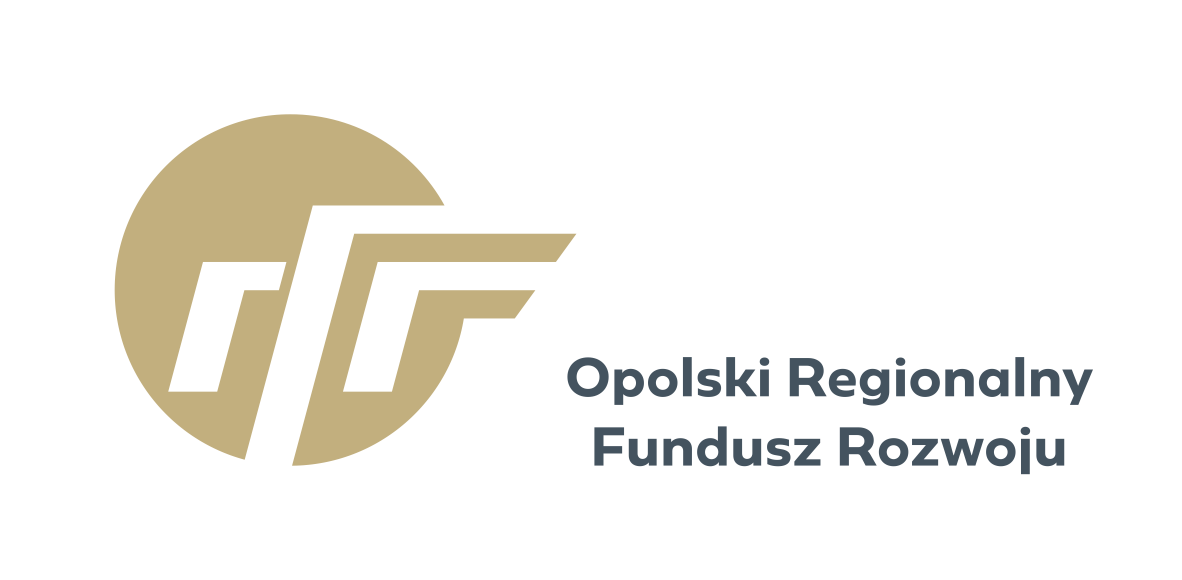 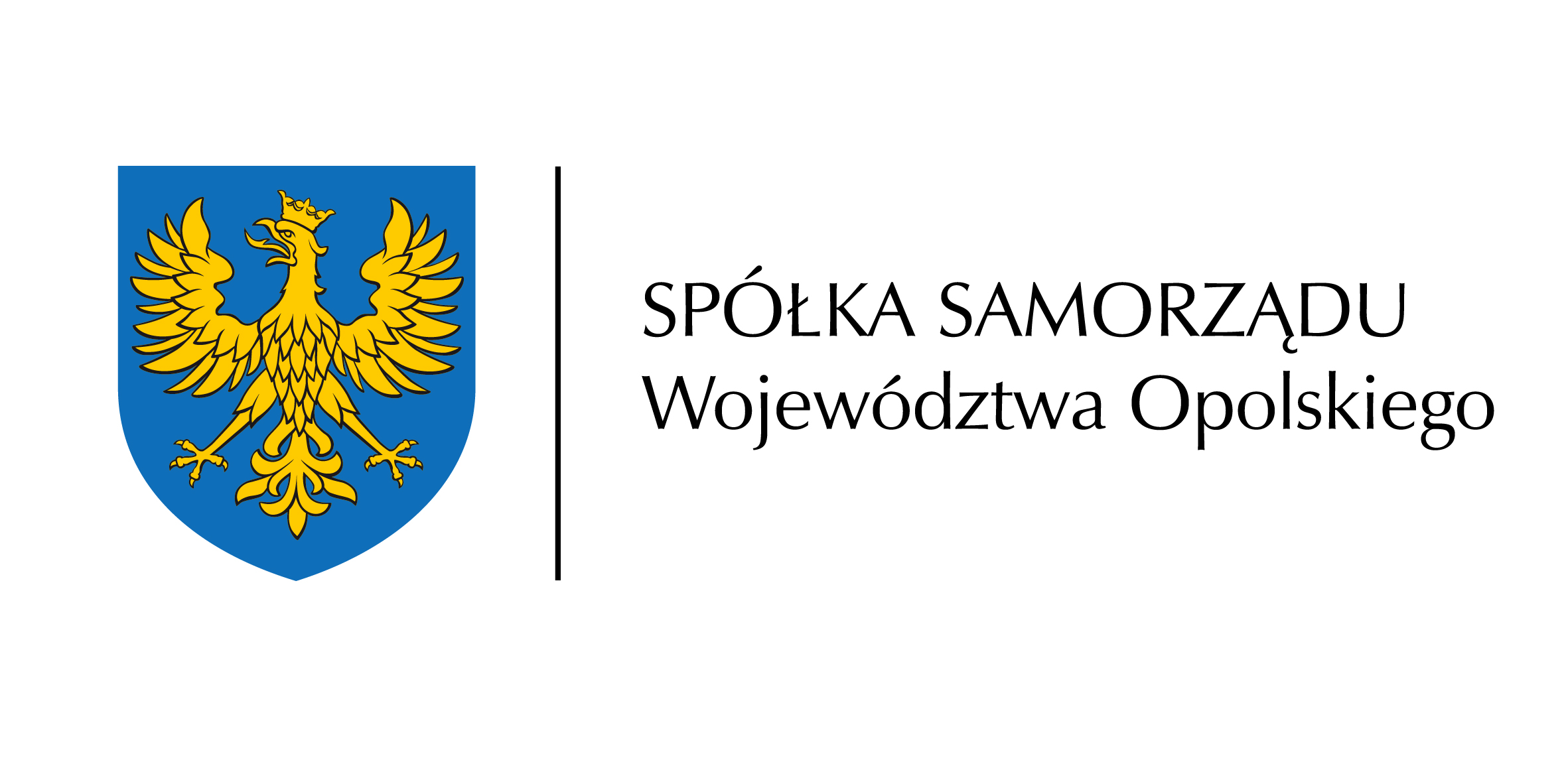 Odbiorcy pożyczek :

	mikro, małe i średnie przedsiębiorstwa 
 	firmy start-up z terenu województwa opolskiego
         organizacje z tzw. „3-sektora gospodarki”
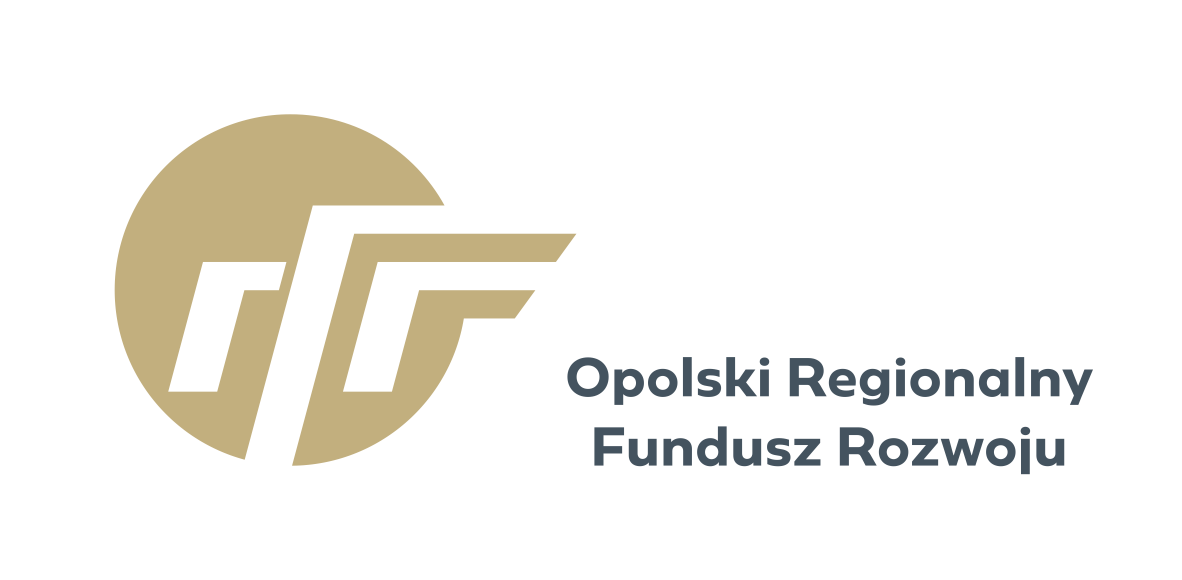 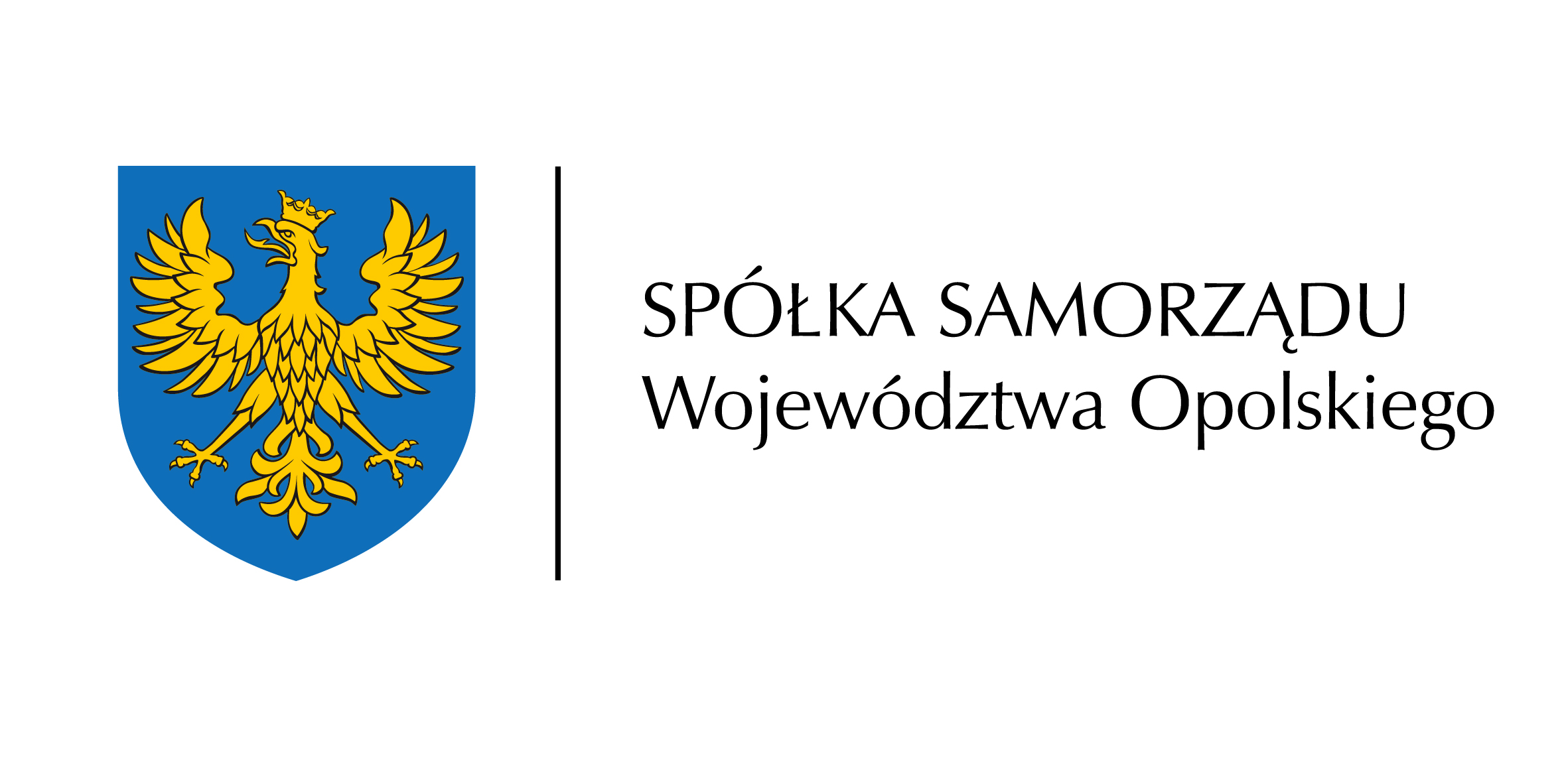 Fundusz posiada bogatą ofertę pożyczek, wśród której wyróżniamy następujące produkty:
Pożyczka inwestycyjna
Pożyczka obrotowa
Pożyczka inwestycyjno-obrotowa
Pożyczka pomostowa na realizację przedsięwzięcia objętego            
     dofinansowaniem
 Pożyczka na finansowanie wkładu własnego, 
    do zadań objętych dofinansowaniem ze środków publicznych
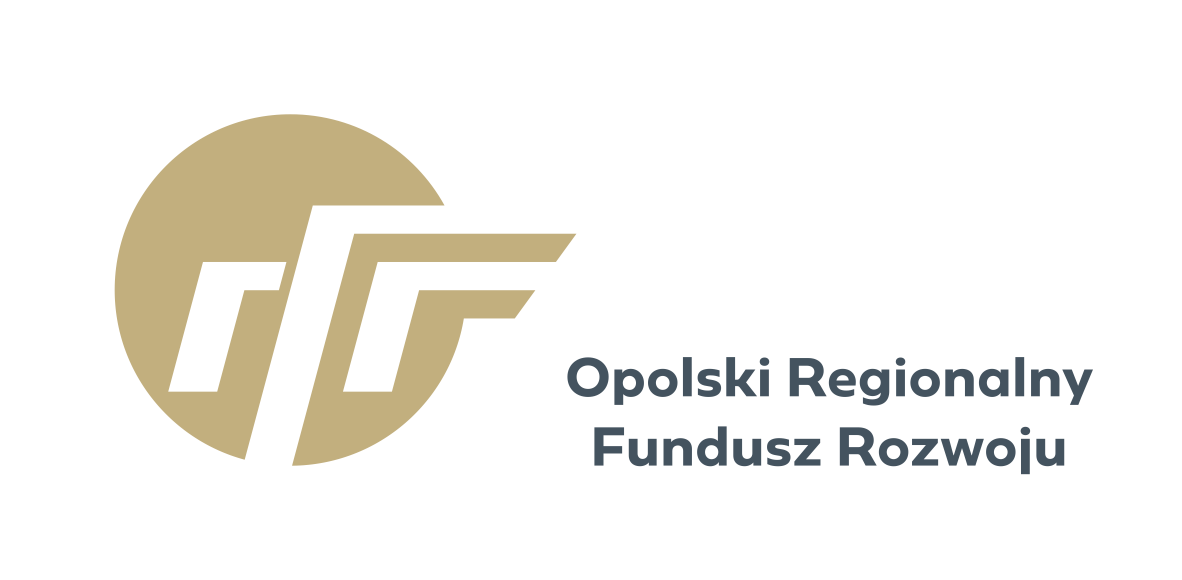 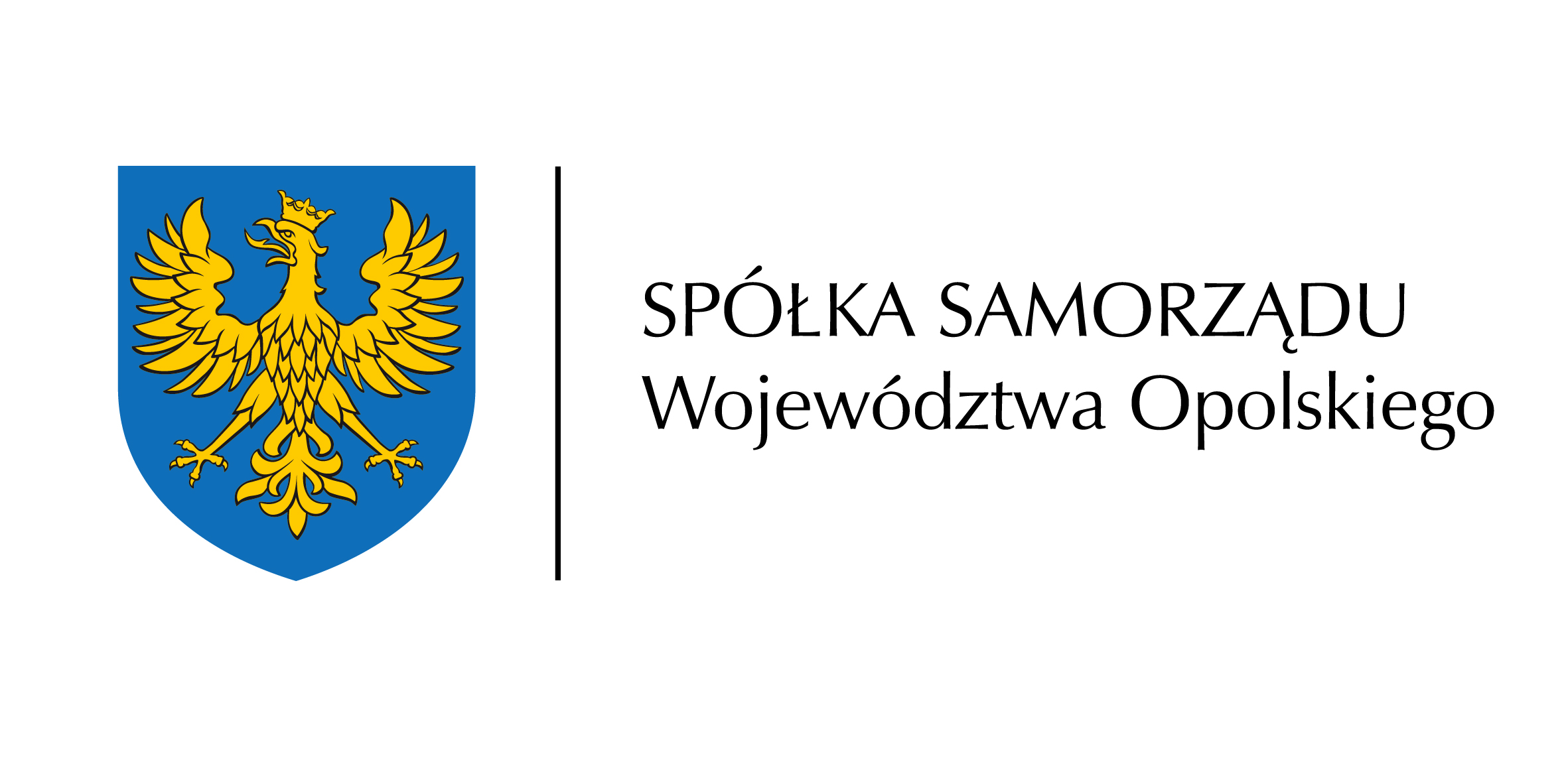 POŻYCZKA INWESTYCYJNA

Kwota finansowania - do 1.000.000,00 PLN 
Pożyczkobiorcy- mikro, małe i średnie przedsiębiorstwa, firmy start-up z terenu województwa opolskiego
Cel finansowania – finansowanie przedsięwzięć inwestycyjnych
Okres finansowania - do 10 lat
 Oprocentowanie – od 3% w skali roku
Brak opłat rozpatrzenie wniosku i udzielenie pożyczki.
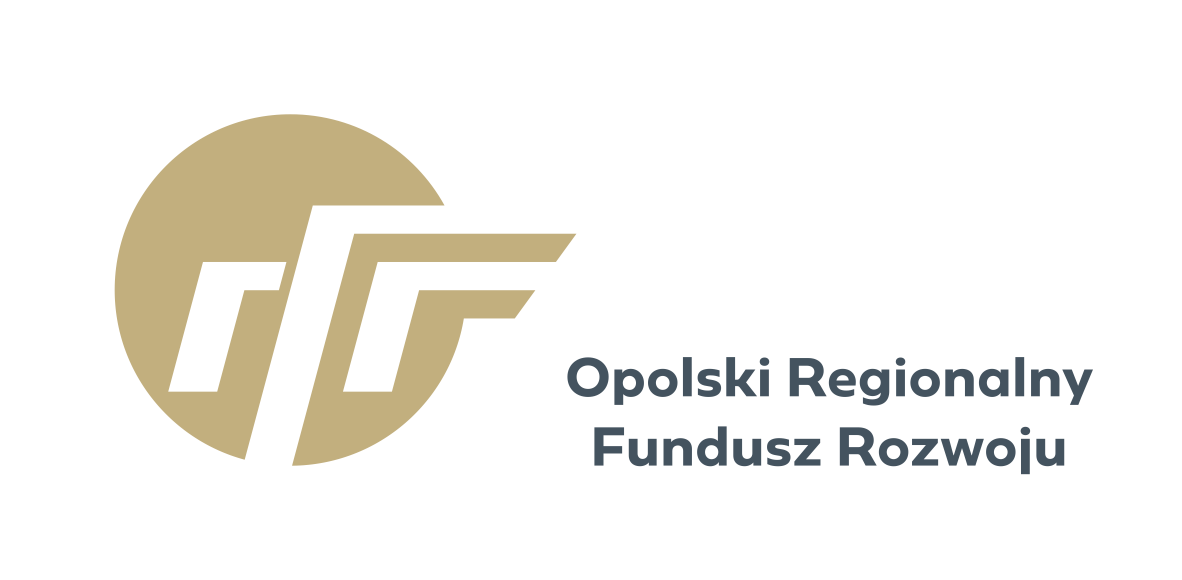 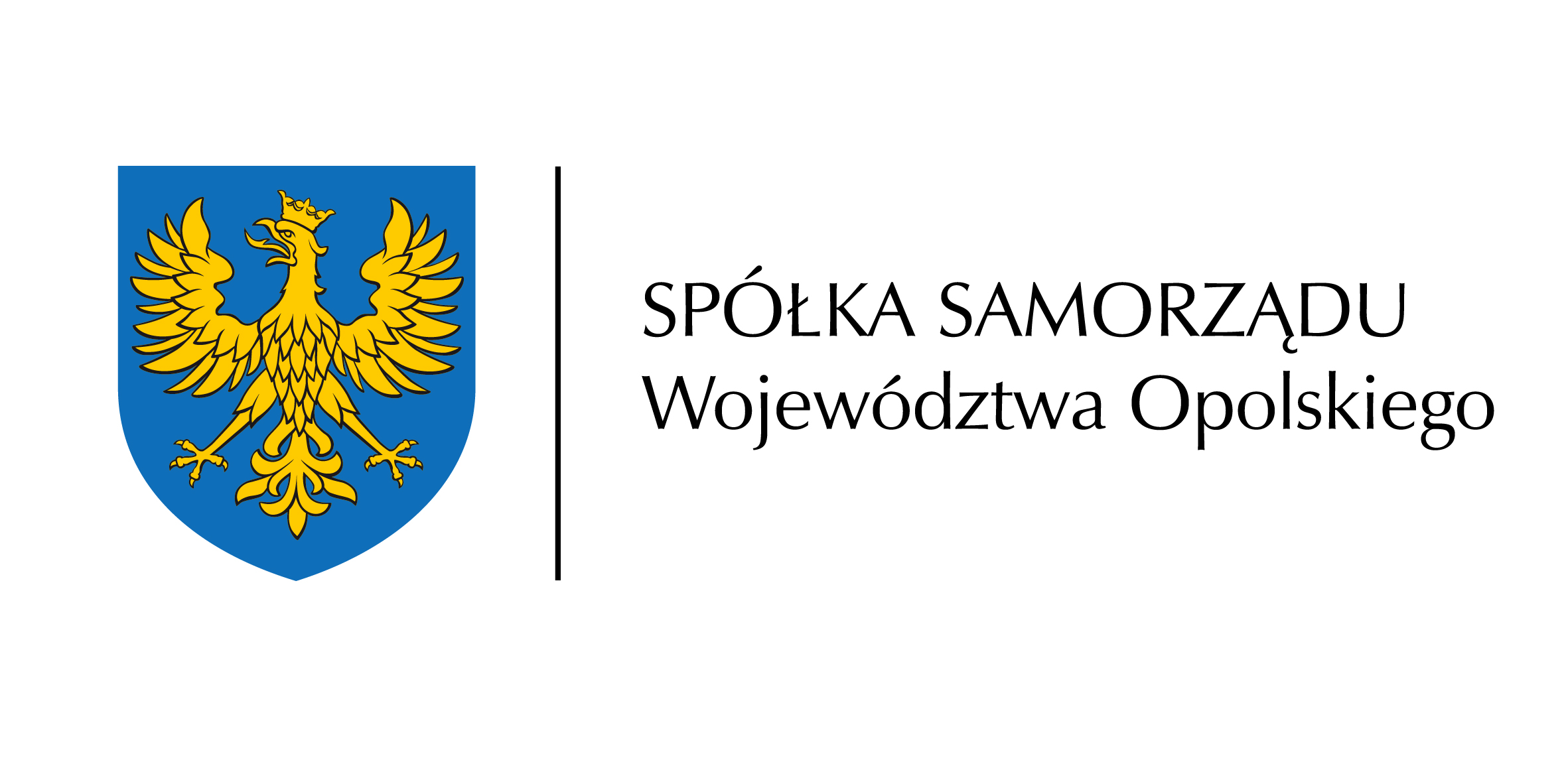 Pożyczka obrotowa

Kwota finansowania - do 350.000,00 PLN
Pożyczkobiorcy- mikro, małe i średnie przedsiębiorstwa, firmy start-up
  z terenu województwa opolskiego
Cel finansowania – finansowanie bieżącej działalności gospodarczej
Okres finansowania - do 4 lat
Oprocentowanie – od 3% w skali roku
Brak opłat rozpatrzenie wniosku i udzielenie pożyczki
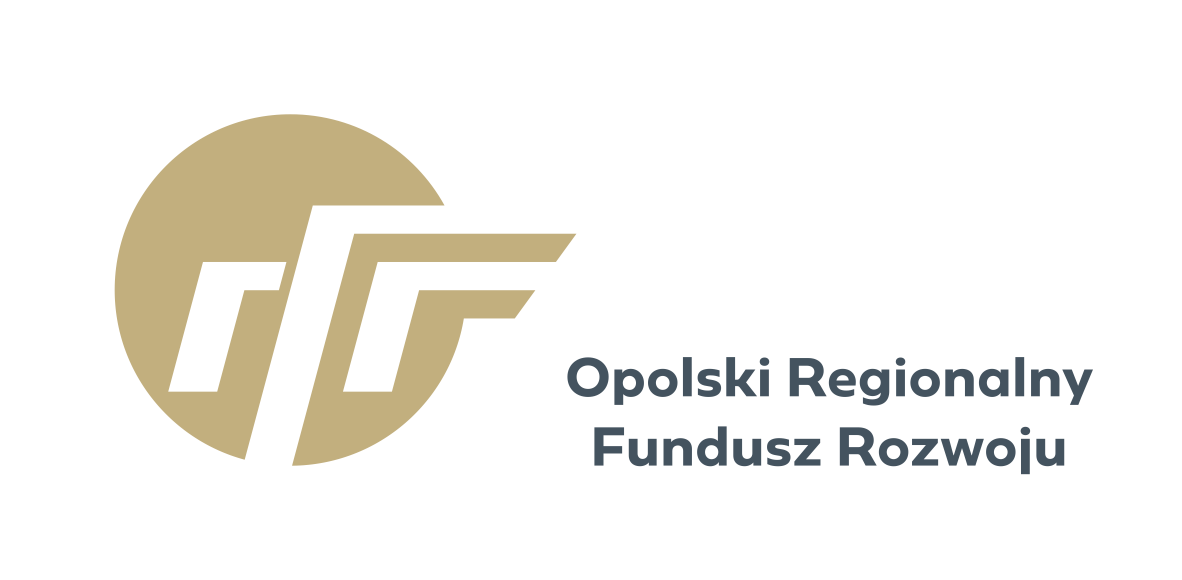 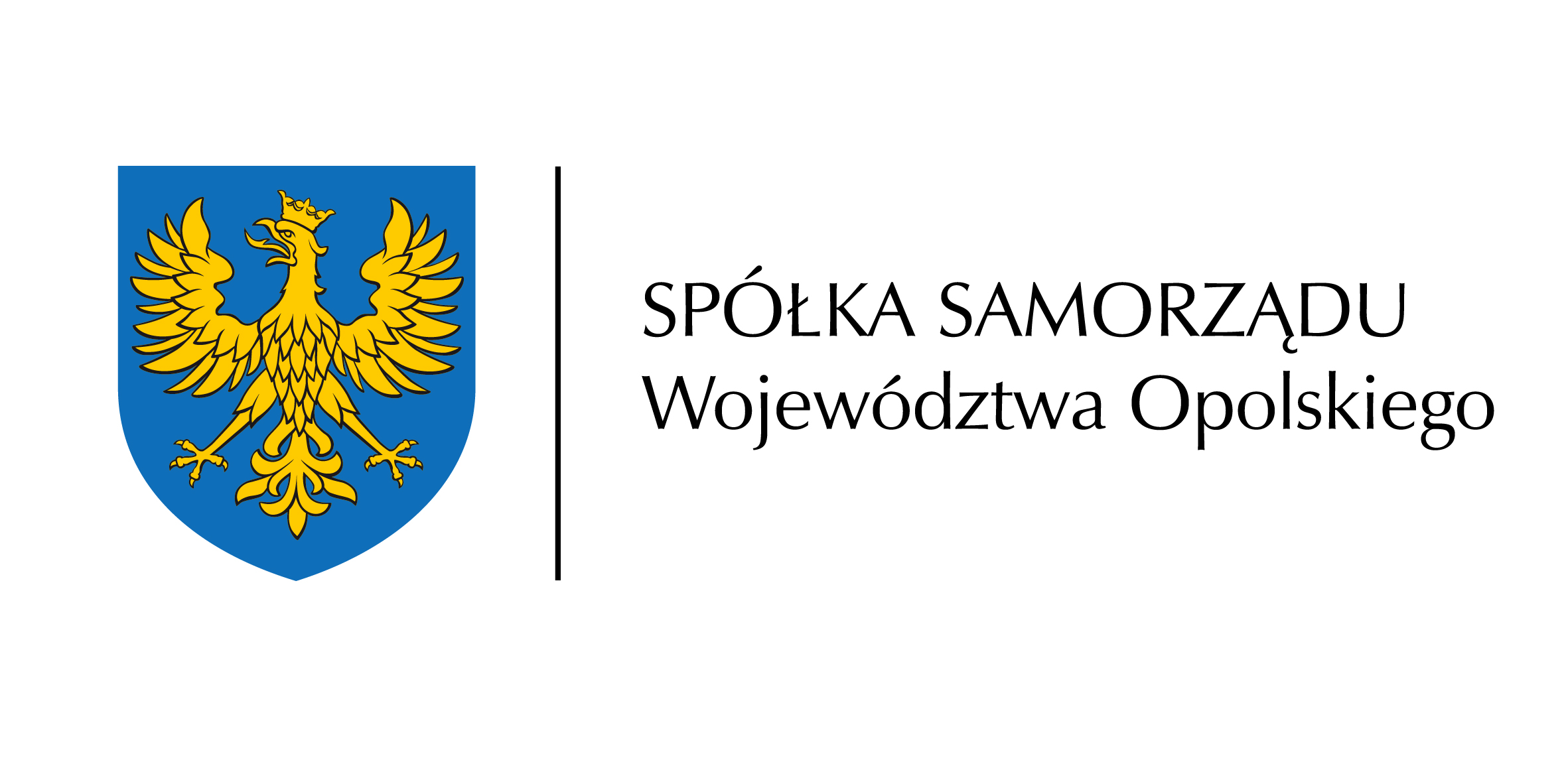 Pożyczka inwestycyjno-obrotowa

Kwota finansowania - do 500.000,00 PLN 	
Pożyczkobiorcy- mikro, małe i średnie przedsiębiorstwa, firmy start-up z terenu województwa opolskiego
Cel finansowania – finansowanie przedsięwzięć inwestycyjnych oraz bieżących potrzeb obrotowych, 
Okres finansowania -do 7 lat 
Oprocentowanie – od 3% w skali roku
Brak opłat rozpatrzenie wniosku i udzielenie pożyczki
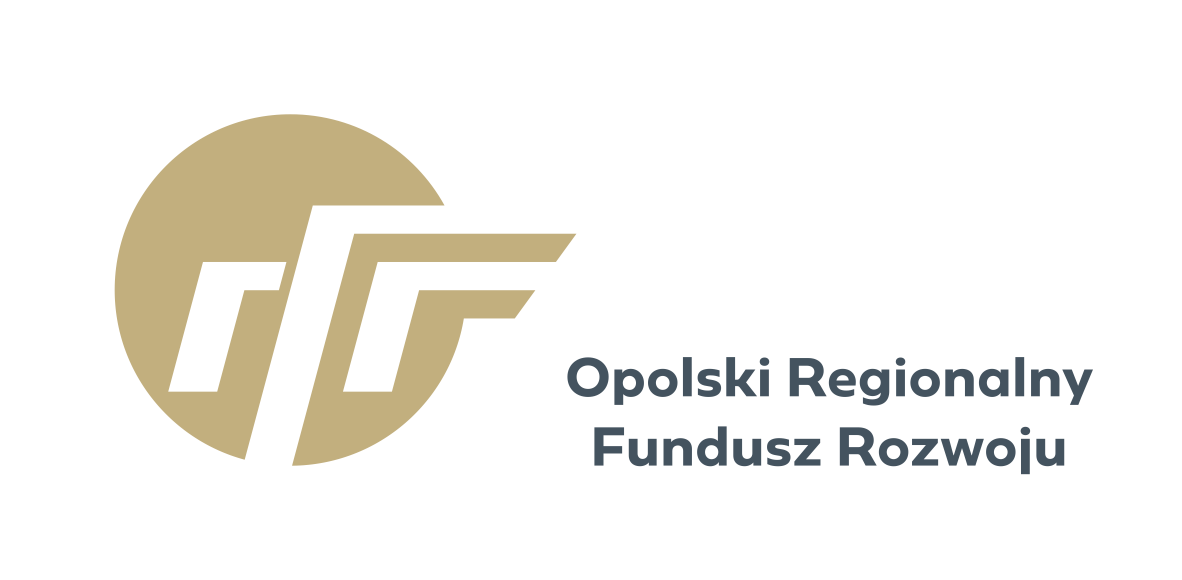 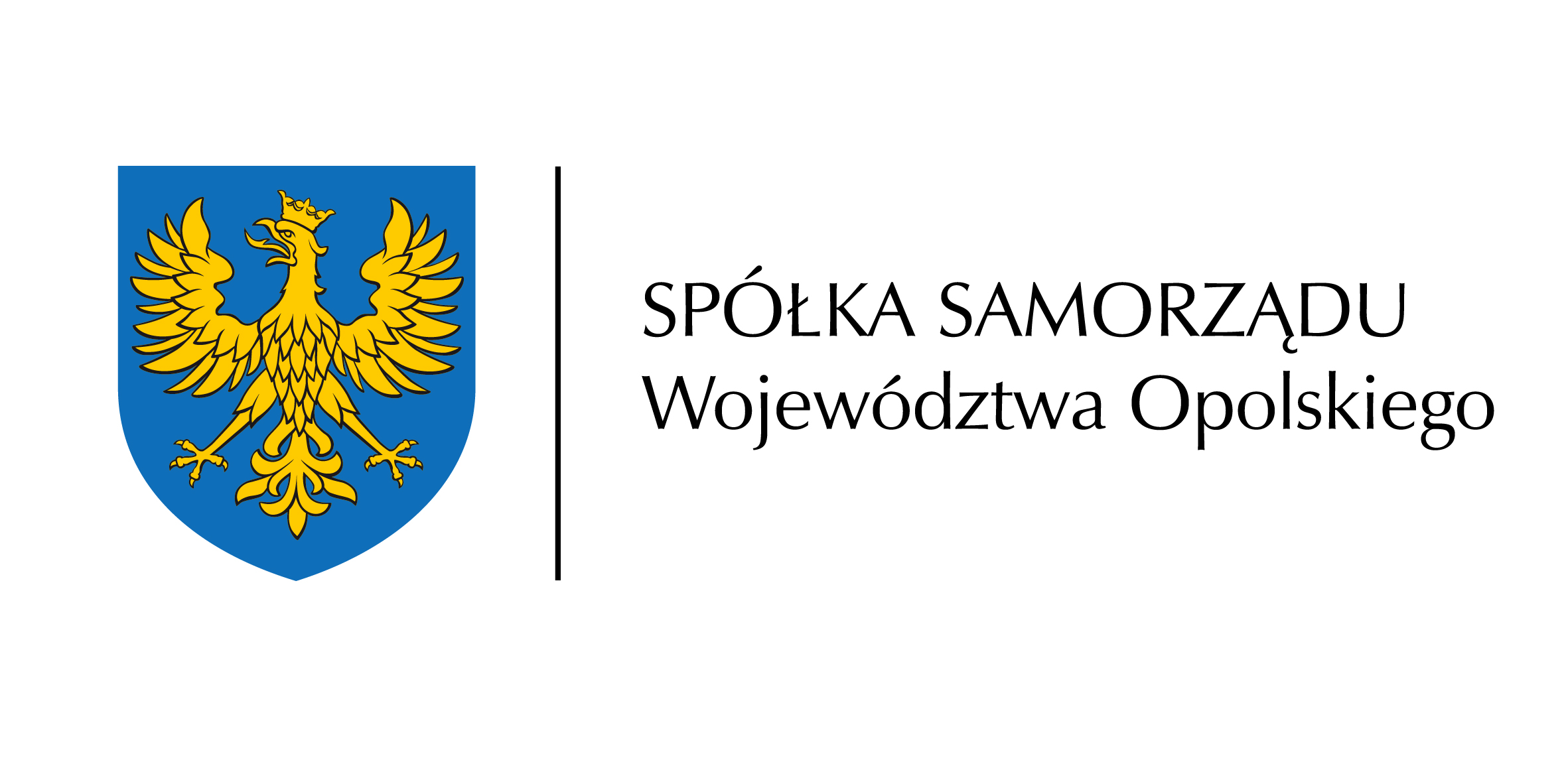 Pożyczka pomostowa na realizację przedsięwzięcia objętego            
                                              dofinansowaniem

Kwota finansowania - minimalna kwota 10.000,00 zł.-maksymalna kwota 500.000,00 zł.
Pożyczkobiorcy- organizacje „3-sektora gospodarki” 
Cel finansowania – środki pomostowe na realizację przedsięwzięcia objętego dofinansowaniem
Okres finansowania -do 3 lat
Oprocentowanie – od 3% w skali roku
Brak opłat rozpatrzenie wniosku i udzielenie pożyczki
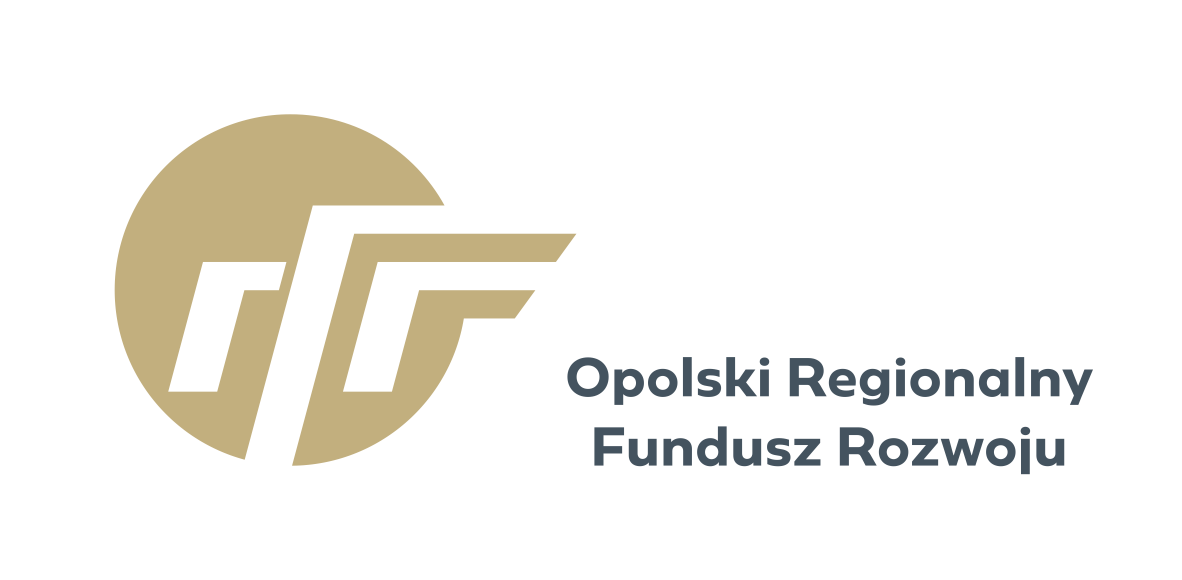 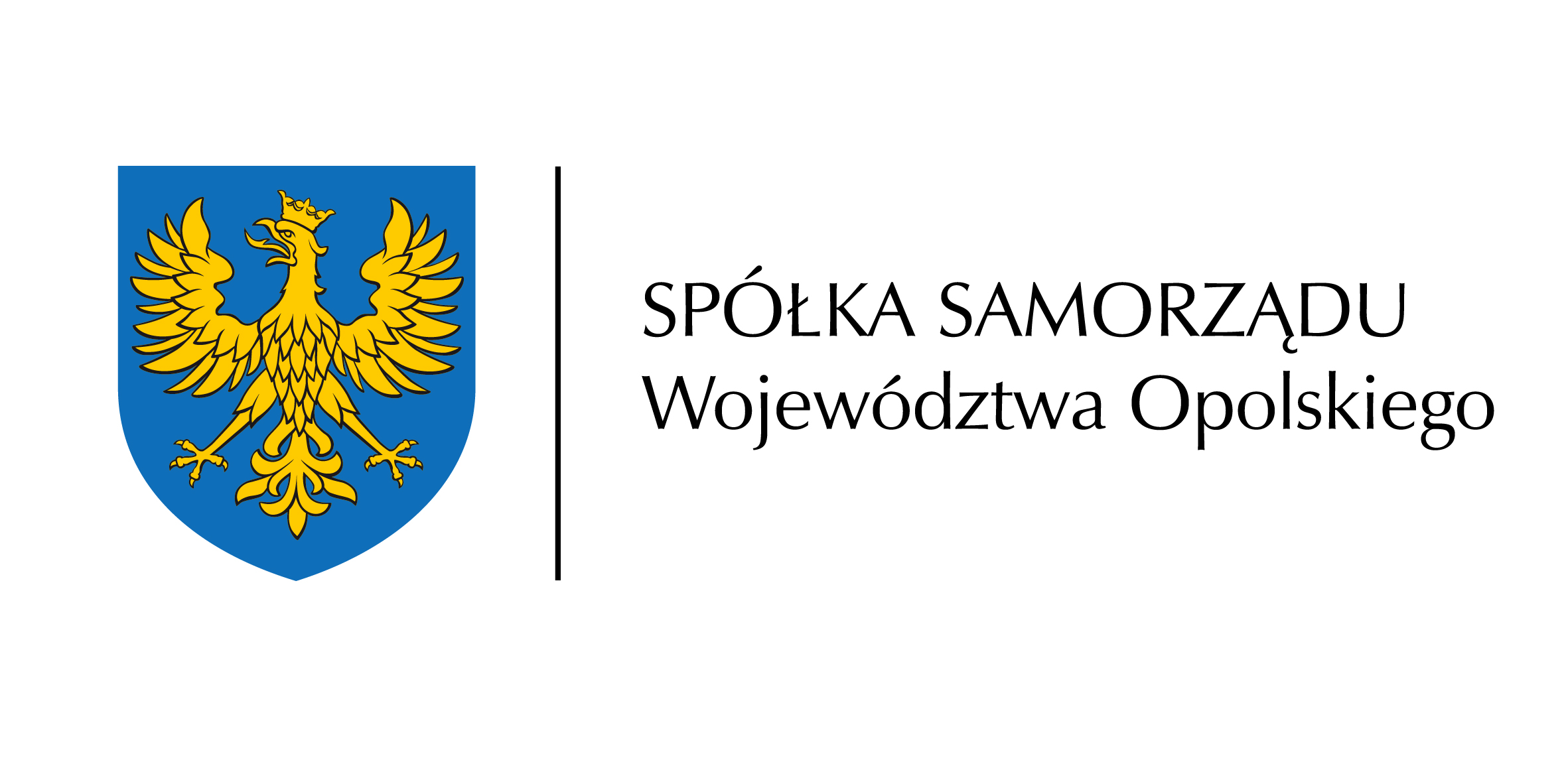 Pożyczka na finansowanie wkładu własnego, 
               do zadań objętych dofinansowaniem ze środków publicznych

Kwota finansowania – do 500.000,00 zł.
Pożyczkobiorcy- organizacje „3-sektora gospodarki”
Cel finansowania – finansowanie wkładu własnego, do zadań objętych dofinansowaniem ze środków publicznych.
Okres finansowania -do 10 lat
Oprocentowanie – od 3% w skali roku
Brak opłat rozpatrzenie wniosku i udzielenie pożyczki
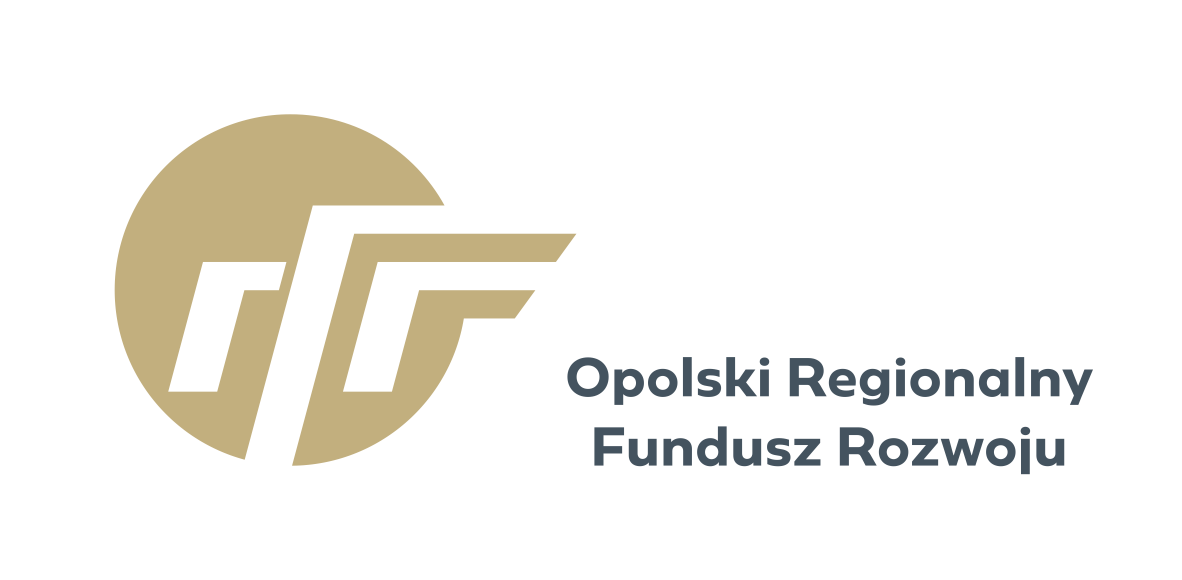 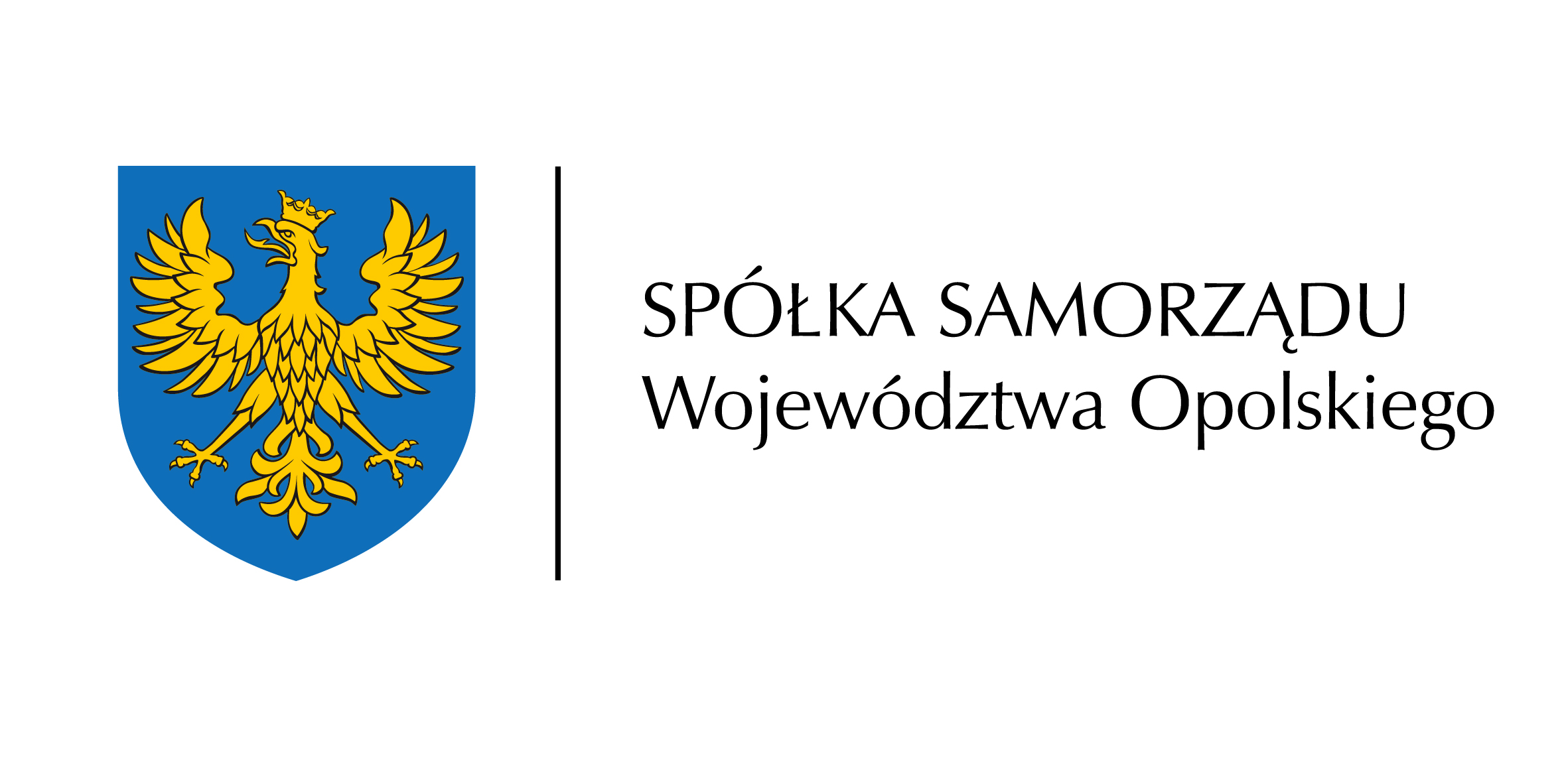 ORFR w liczbach
(stan na 31 grudnia 2018 r.)
Kapitał ( fundusz) własny                                                                          3 932 699,02 zł
Suma bilansowa                                                                                       25 161 432,11 zł
Zysk netto                                                                                                         75 107,36 zł
Pożyczki udzielone przez Fundusz   :                     
                                         30 sztuk na łączną kwotę   10 434 549,26 zł w tym:
                       1. pożyczki inwestycyjne                            21 szt.                 8 796 085,00 zł
                       2. pożyczki obrotowe                                    7 szt.                 1 101 464,26 zł  
                       3. pożyczki inwestycyjno- obrotowe           2 szt.                    537 000,00 zł

Średnia wartość udzielonej pożyczki   347 818,31 zł.
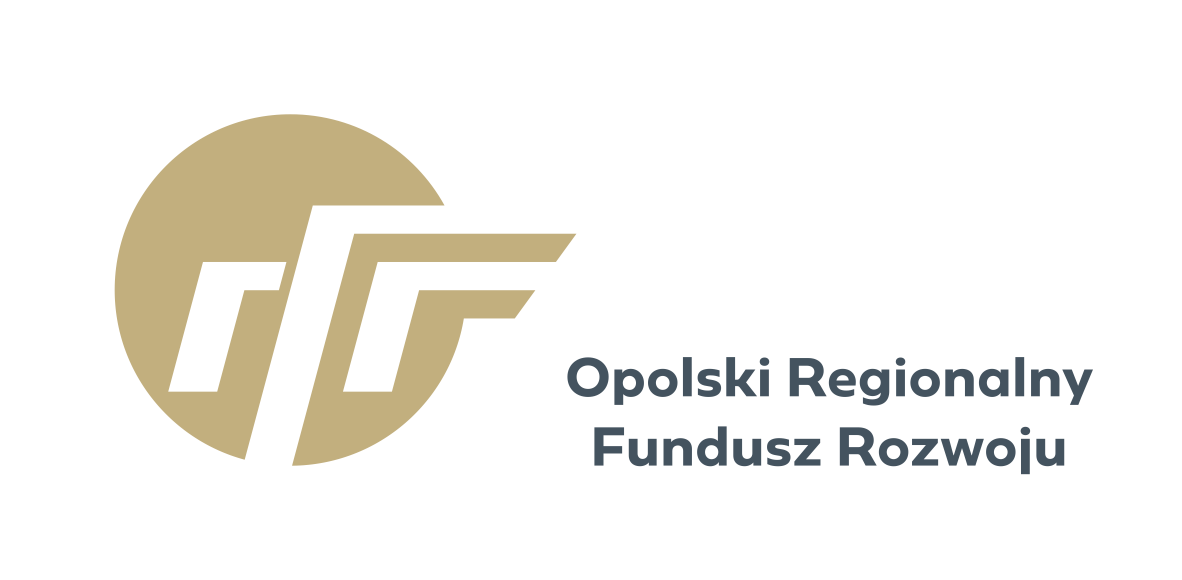 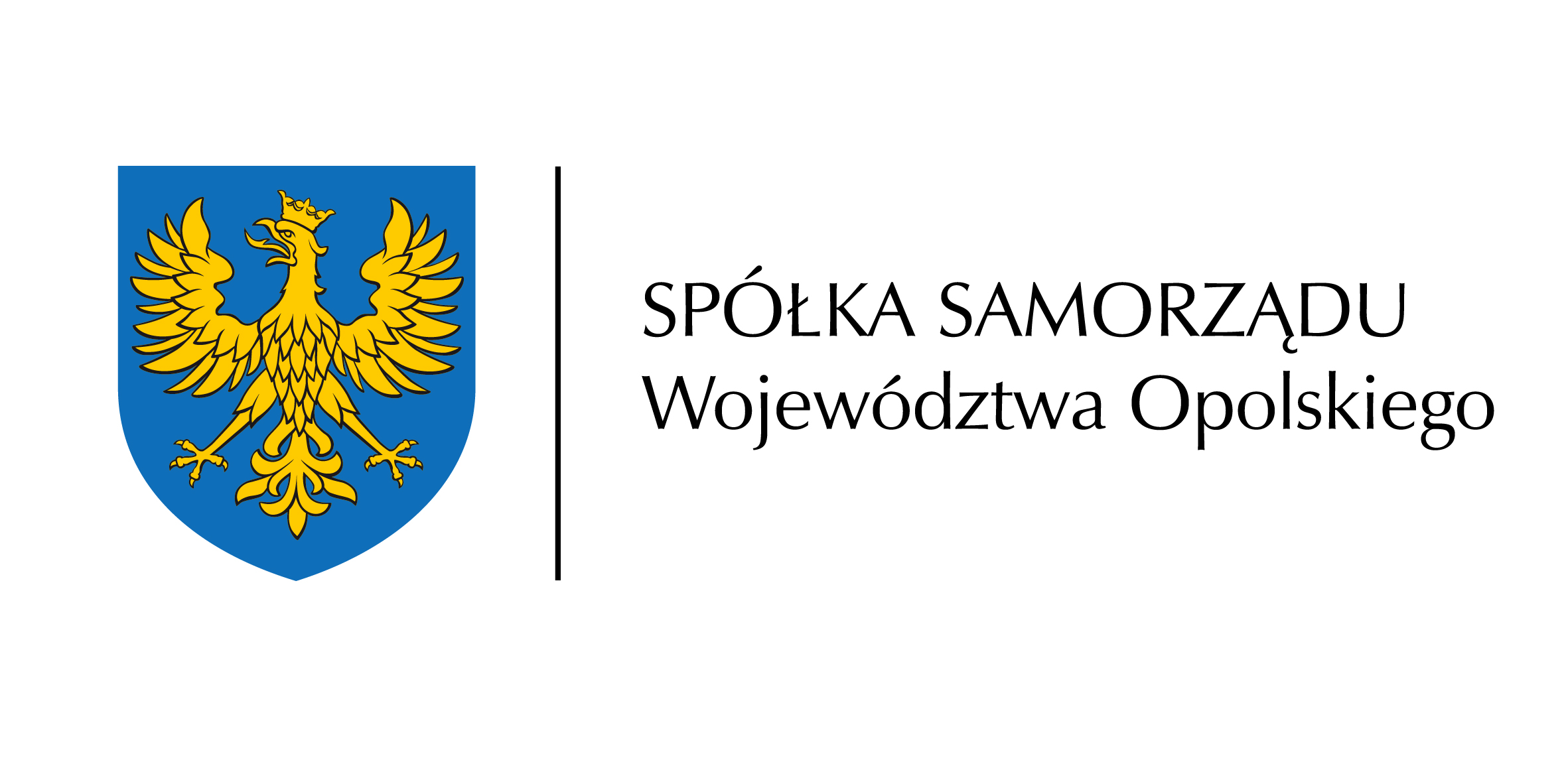 Kontakt do Funduszu
Opolski Regionalny Fundusz Rozwoju Sp. z o.o. 
w Opolu
ul. Kołłątaja 11/11
45-064 Opole
tel. 77 42 19 442
adres e-mail: biuro@orfr.opole.pl
strona www: www.orfr.opole.pl
Dziękuję za uwagę